SPIN
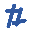 tekhnologic
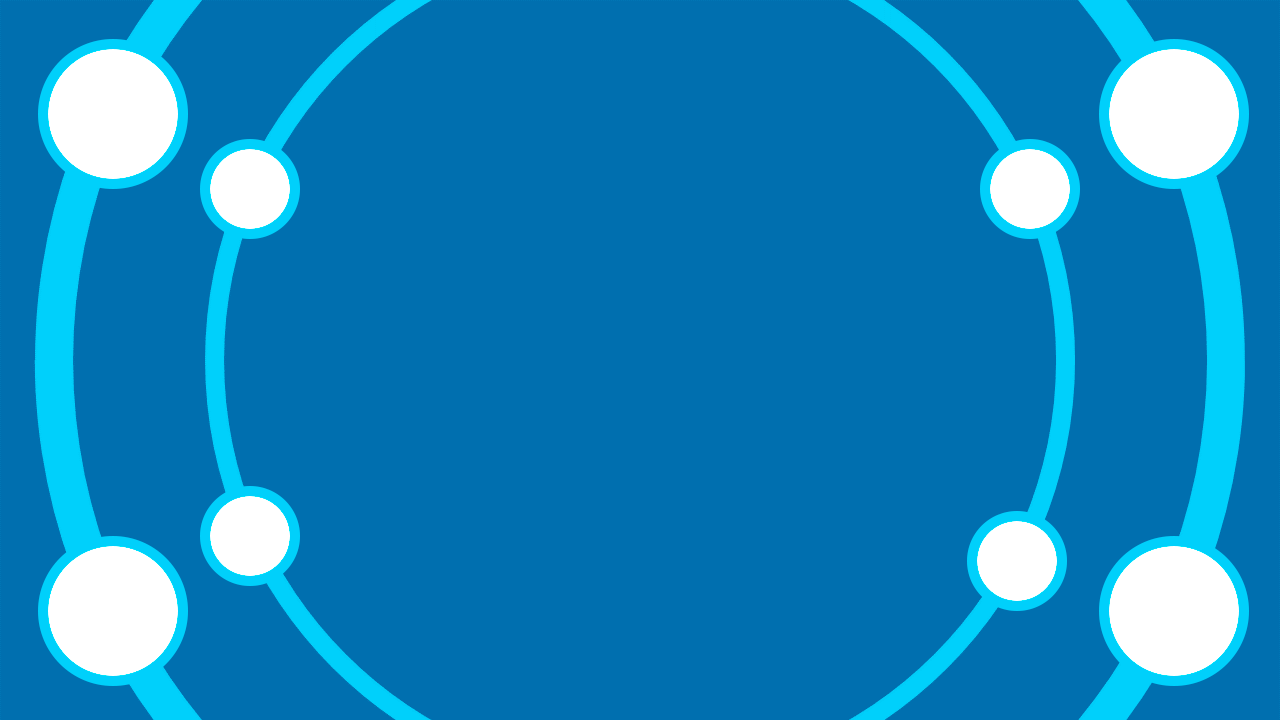 Where are you from?
How old are
 you?
What’s your
 friend’s name?
How do you spell 
Your name?
How are you today?
[Speaker Notes: 5 Segments]
GREEN
Revision
https://wordwall.net/ar/resource/4725836
GREEN
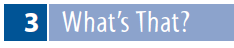 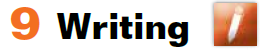 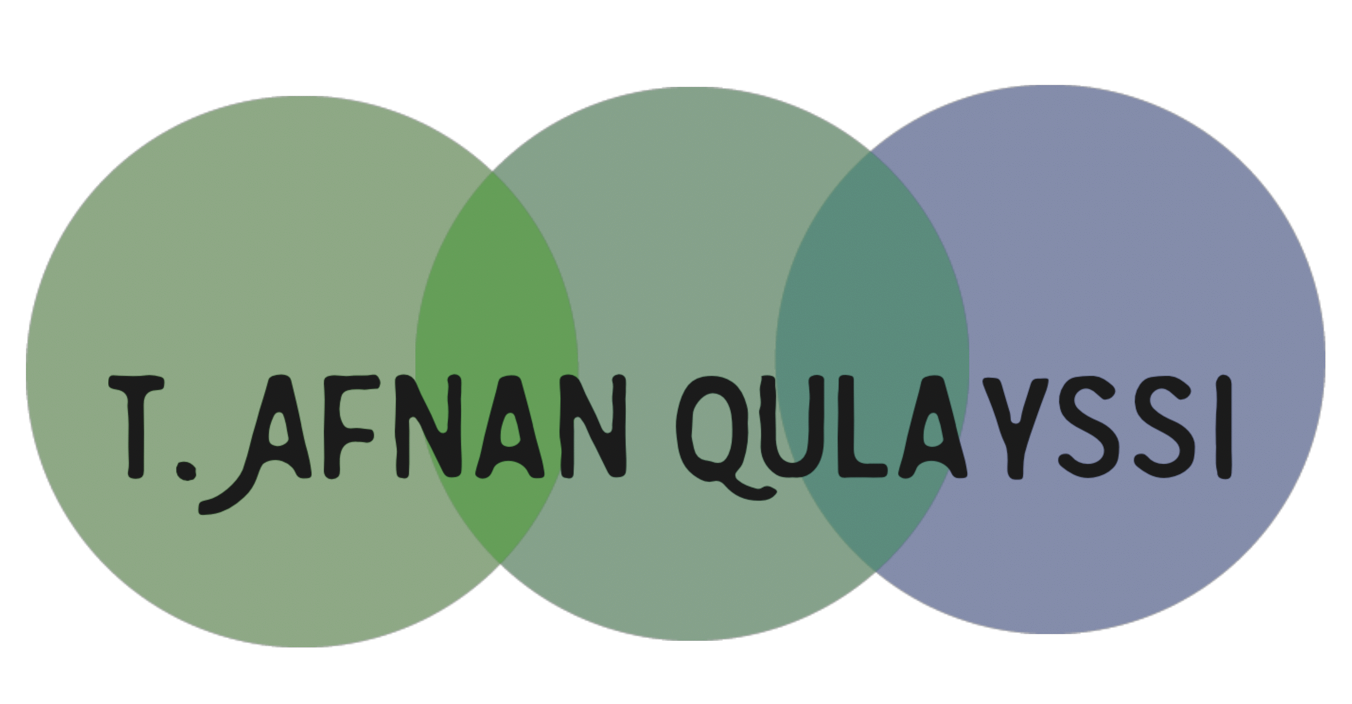 What’s That?
Unit 3
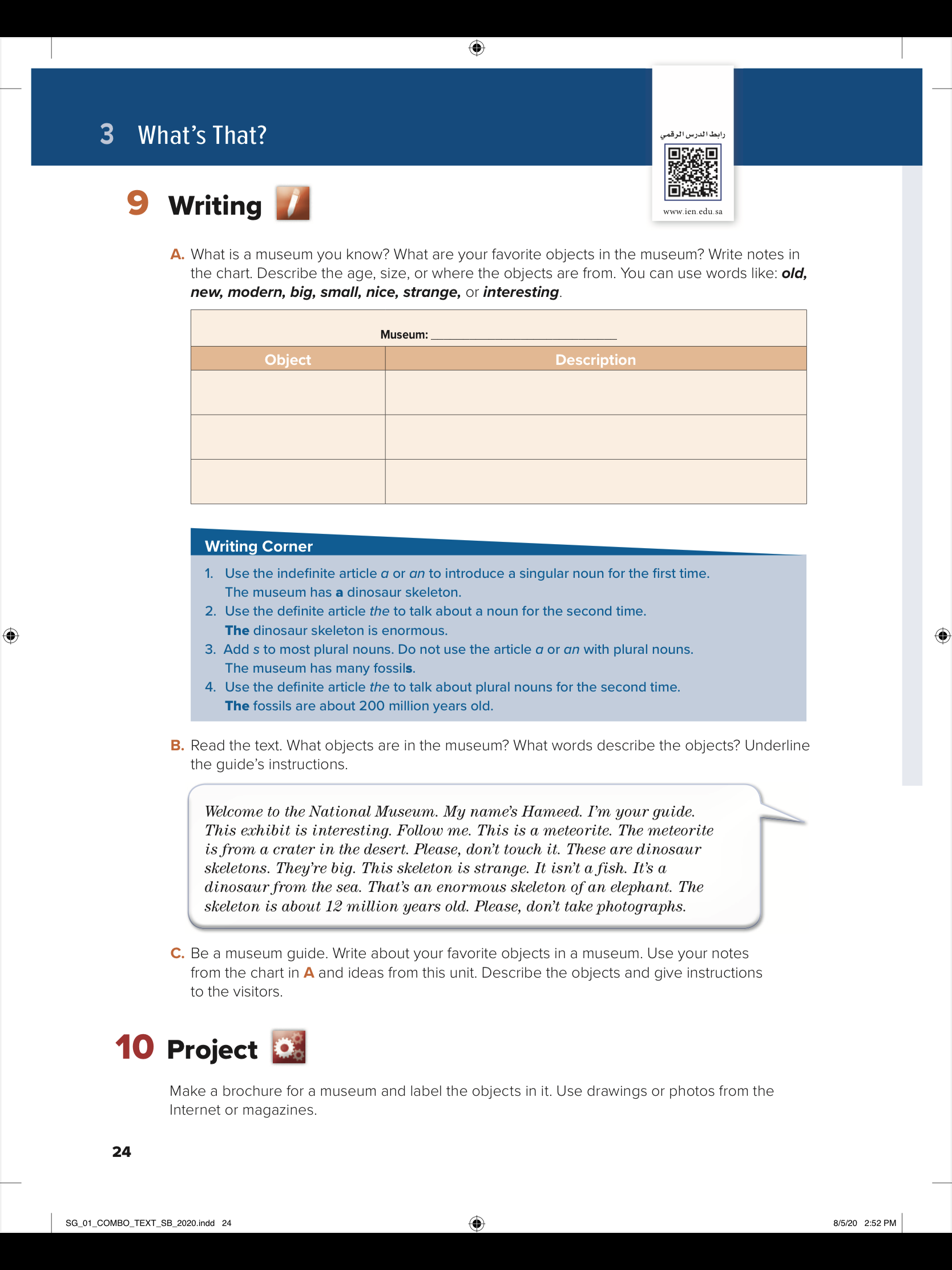 Page 24
Objectives:

use the definite article
 use adjectives to describe museums.
    read to find specific information
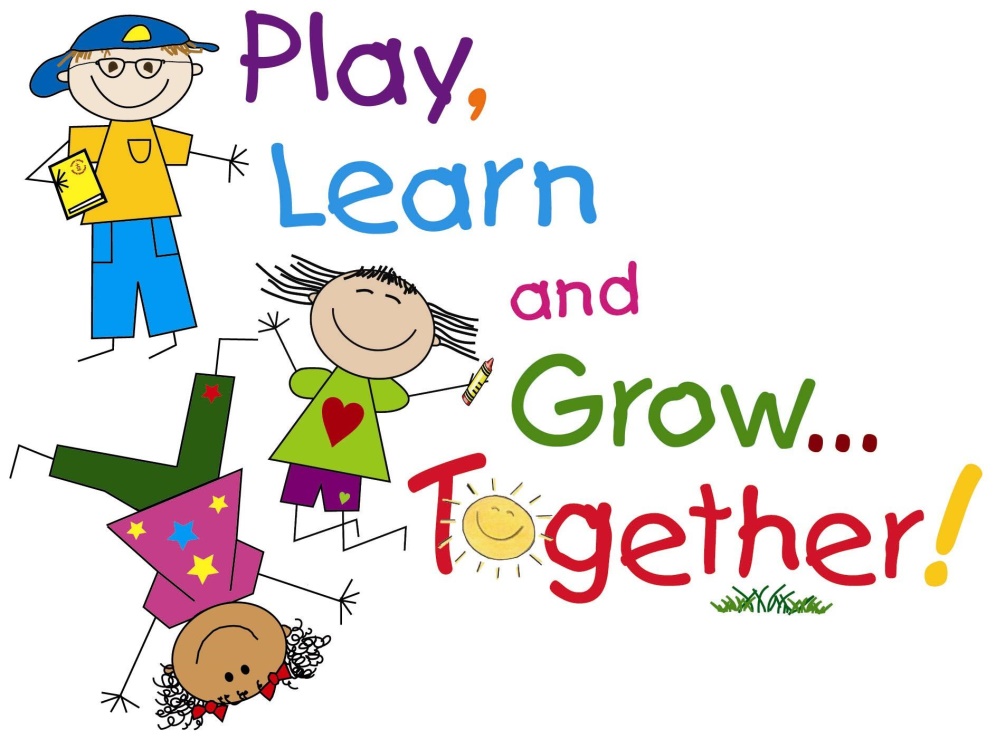 A museum
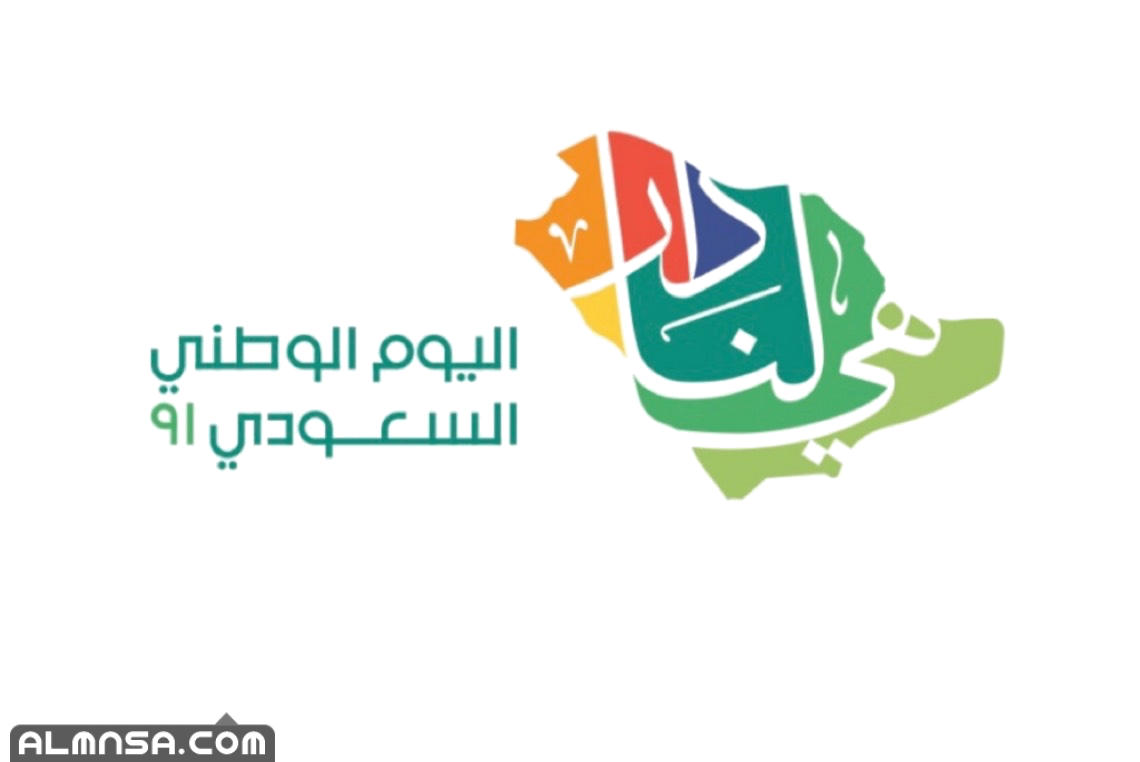 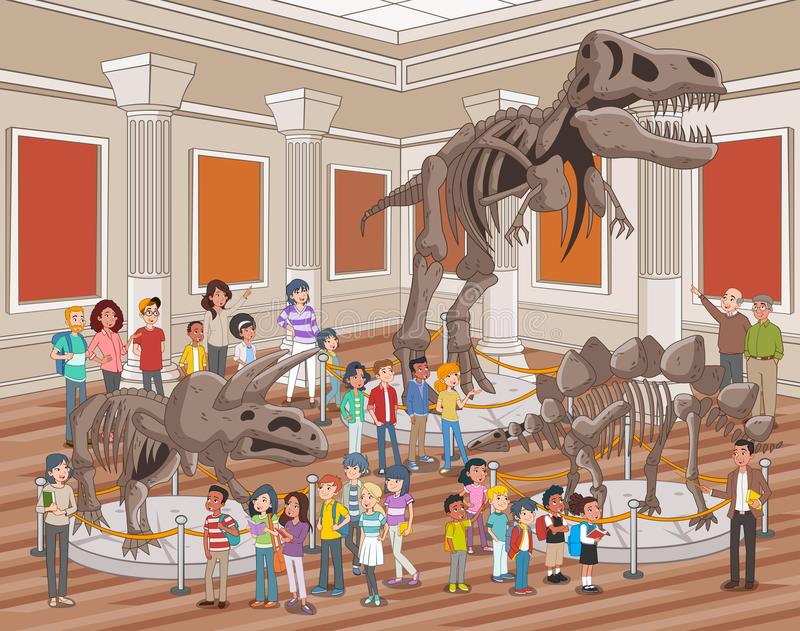 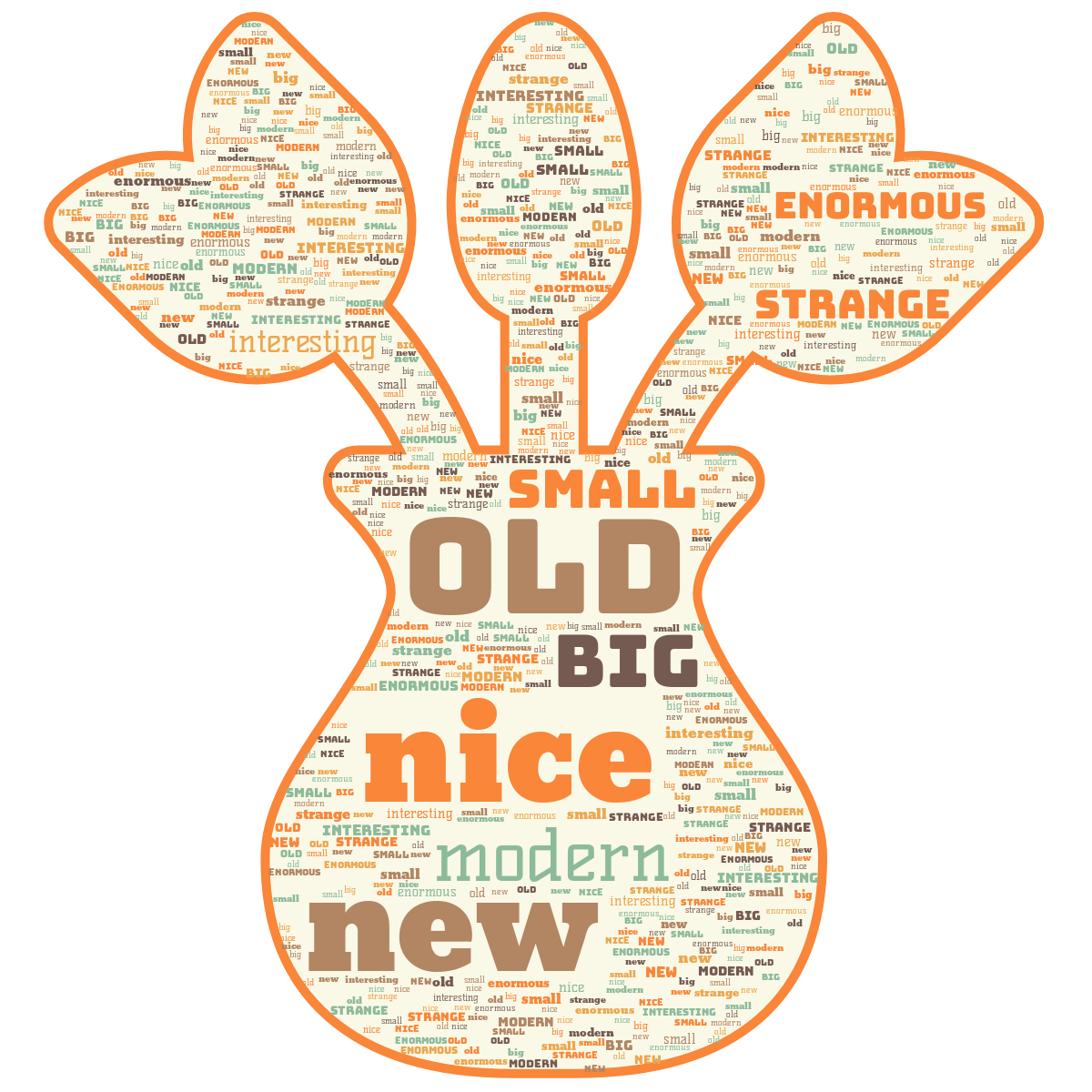 Interesting
Strange
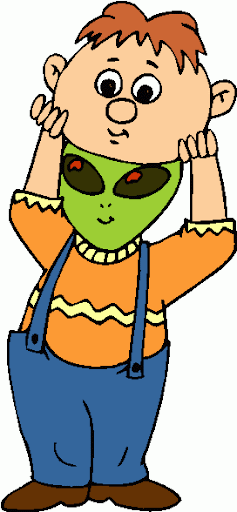 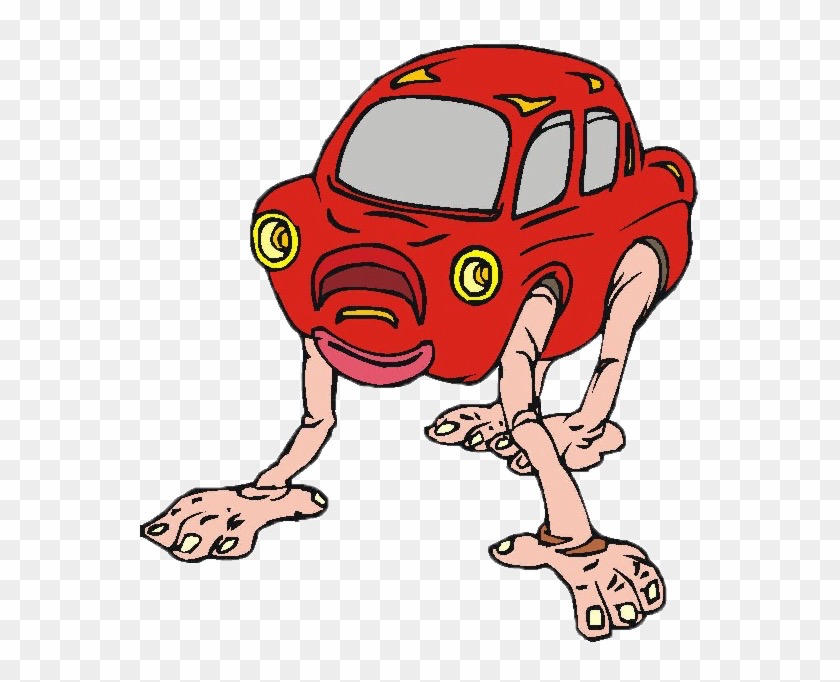 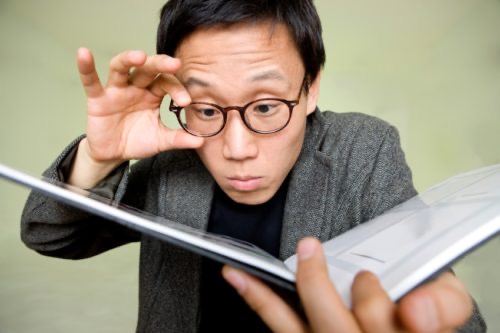 Modern
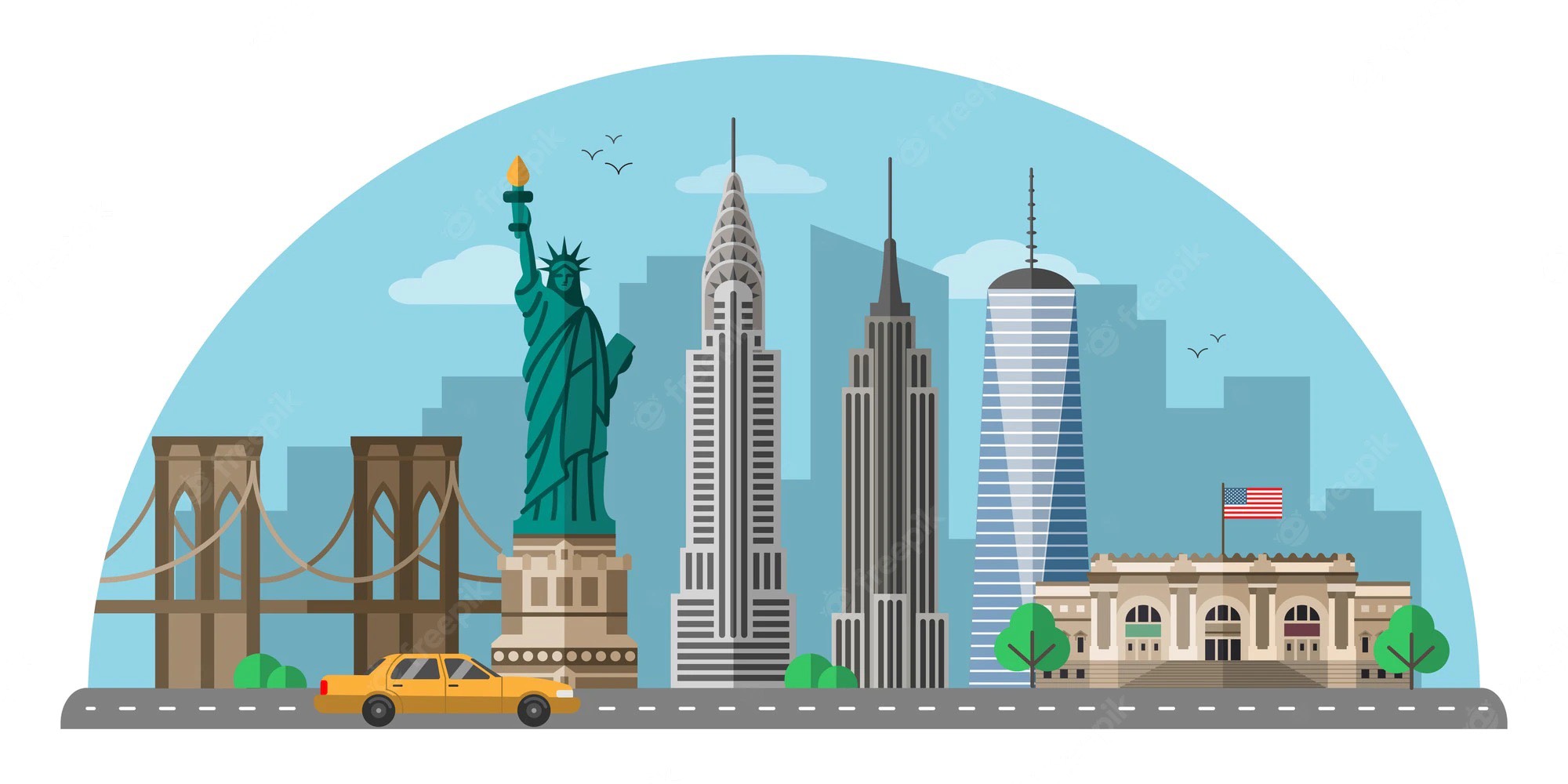 GREEN
Warm up
Adjectives - Quiz (wordwall.net)
24
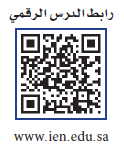 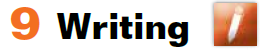 https://www.urtrips.com/jeddah-museums/
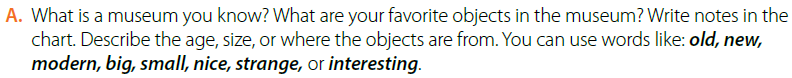 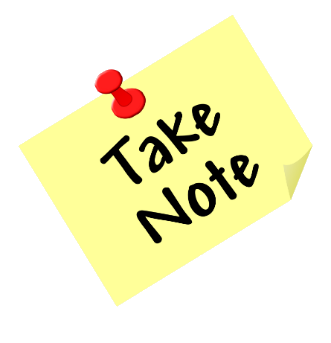 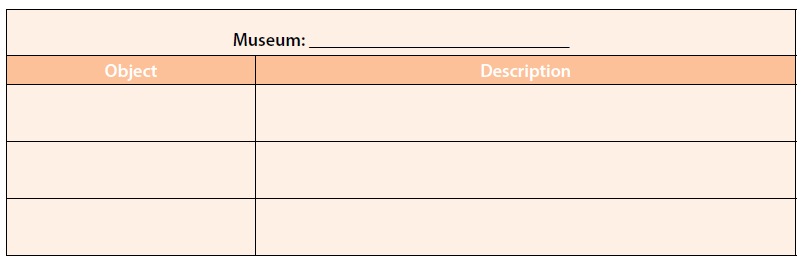 Bayt Nasseef
They are beautiful.
photos
telephone
It is old.
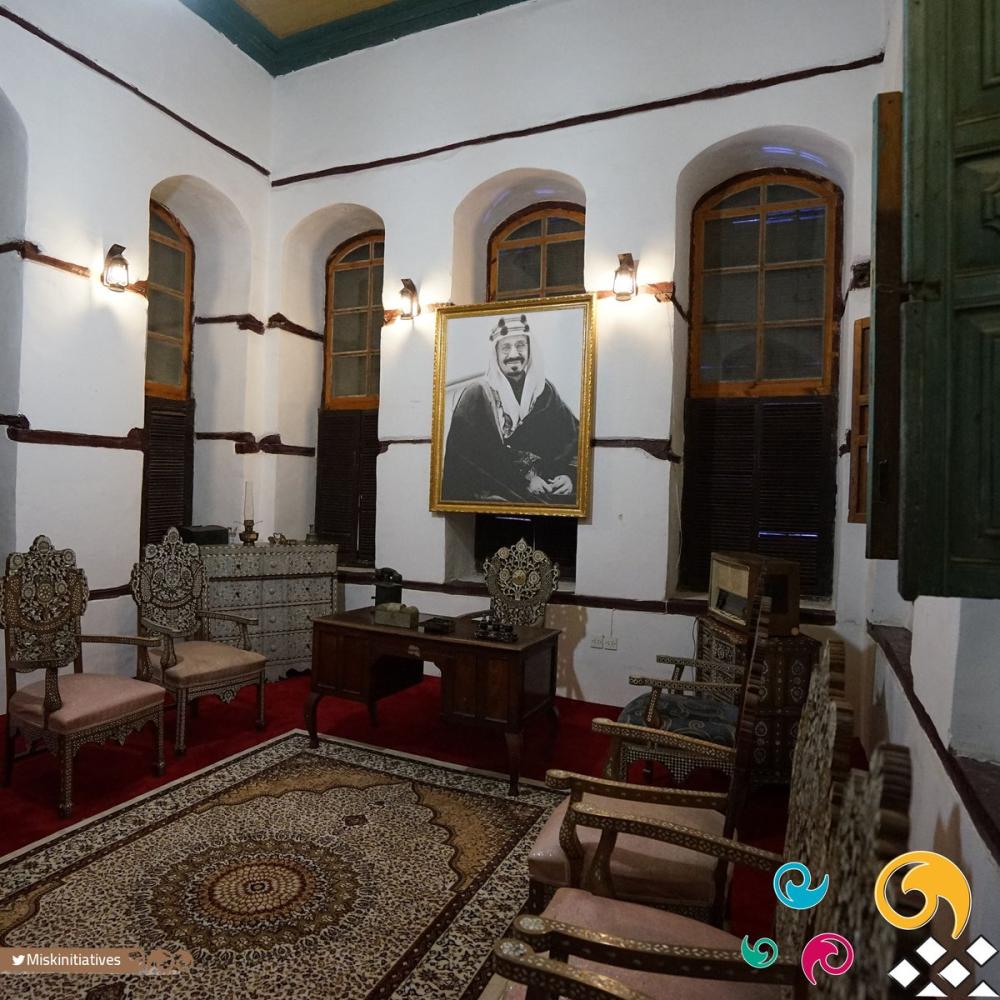 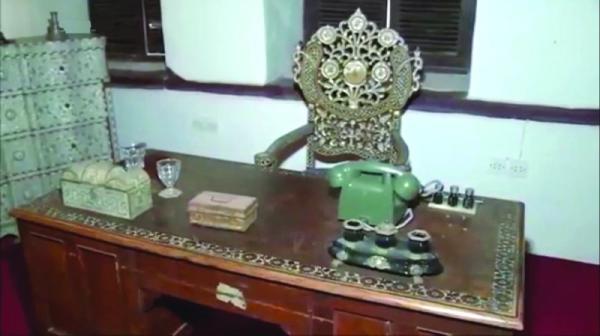 What is the name of the museum?
24
Who is Hameed?
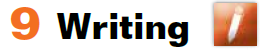 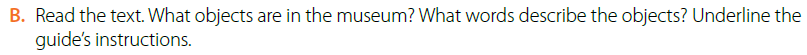 Where is the meteorite from?
Are the dinosaurs’ skeleton big?
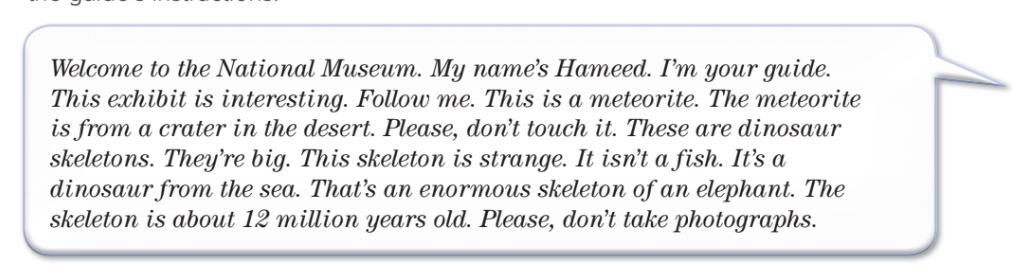 How old is the skeleton of the elephant?
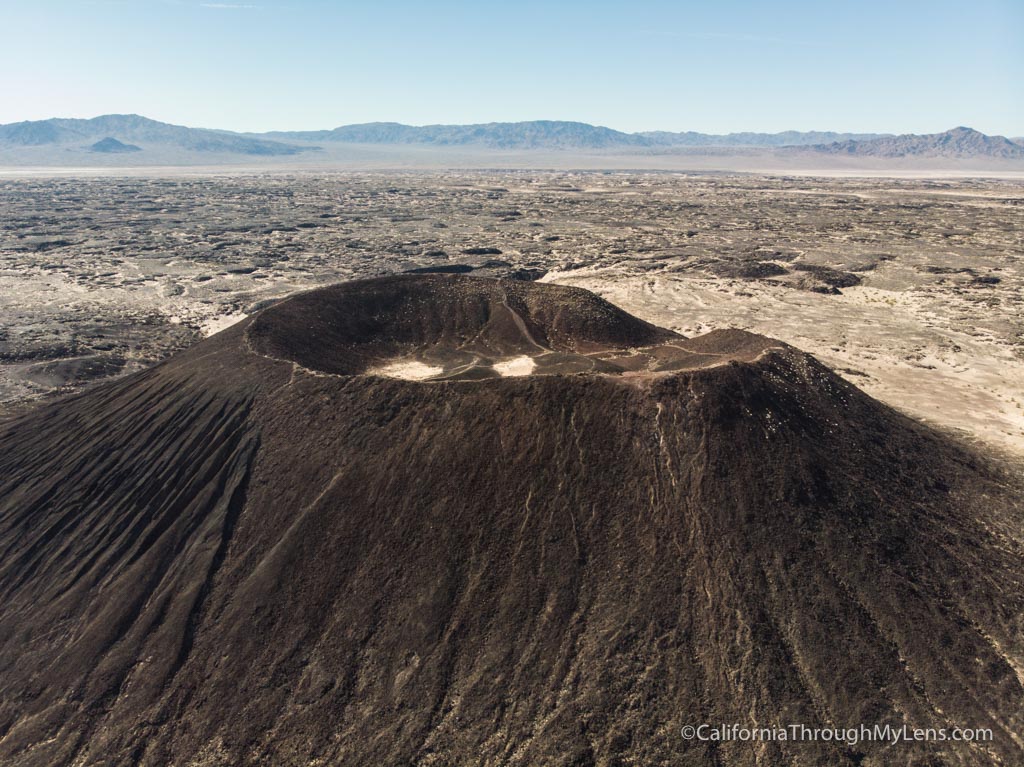 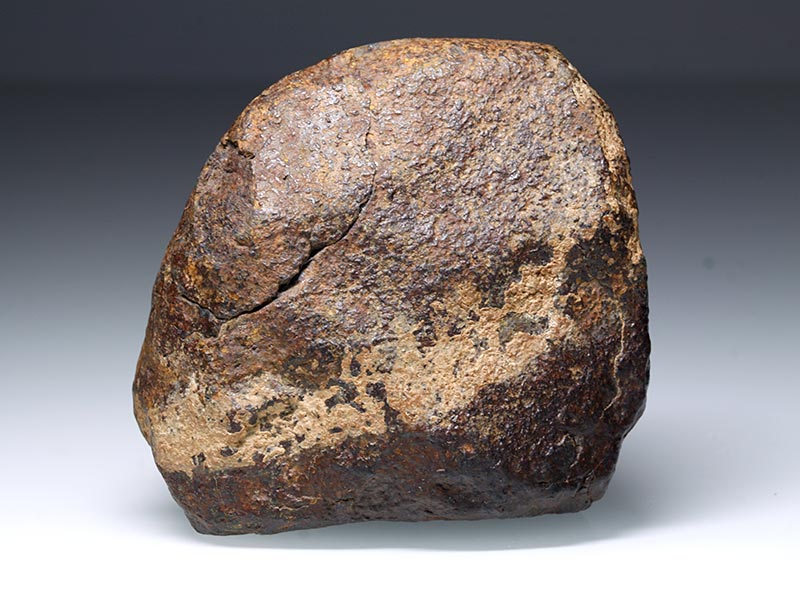 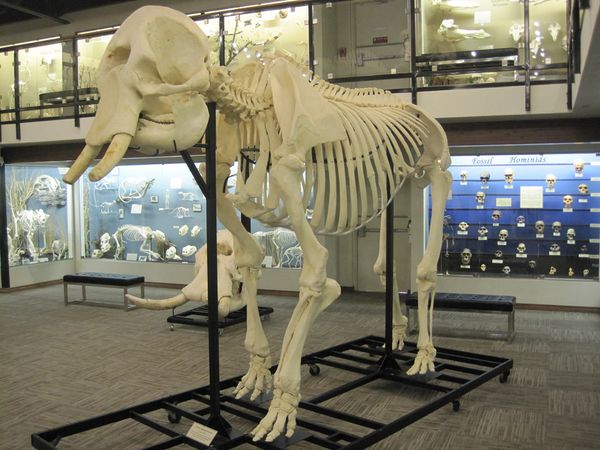 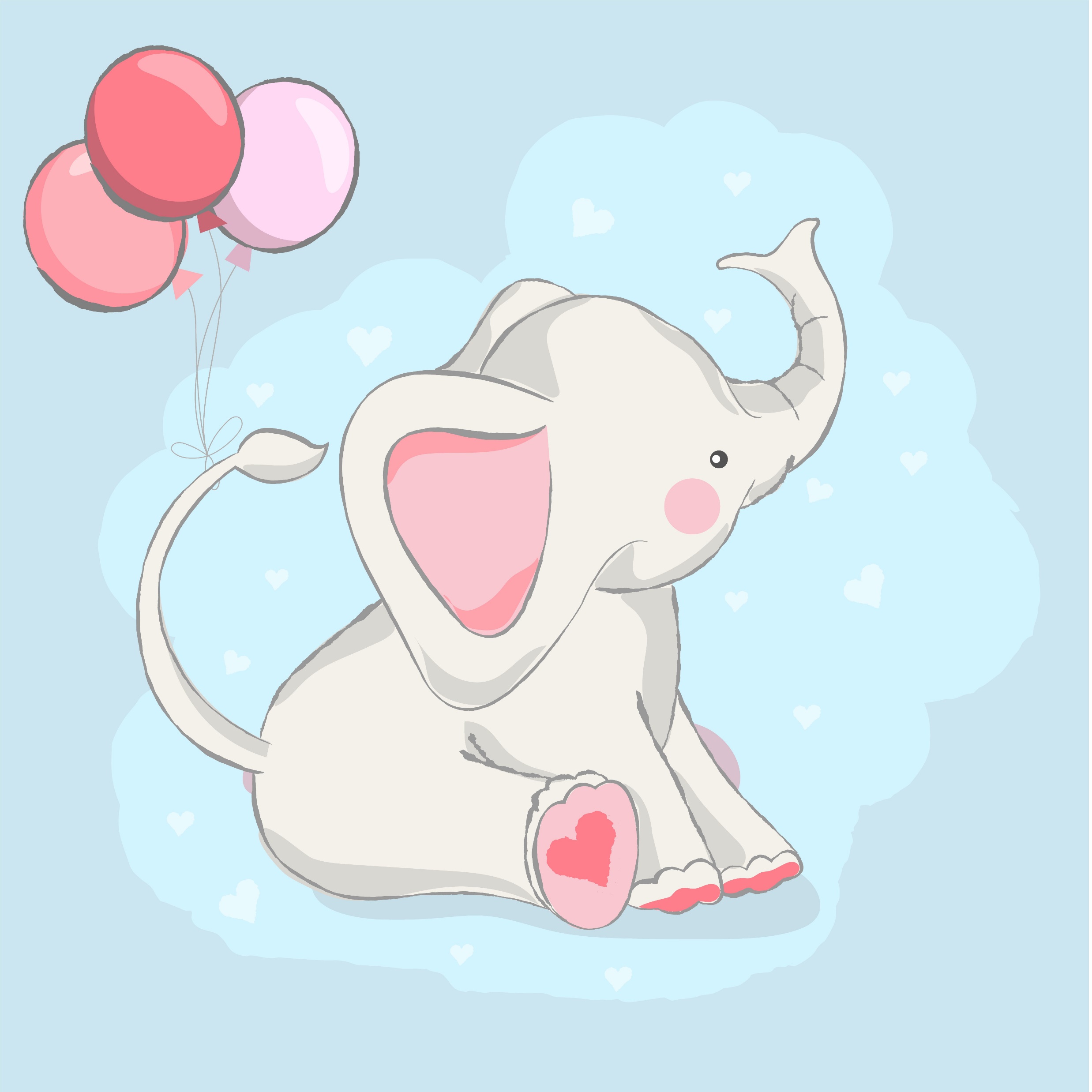 24
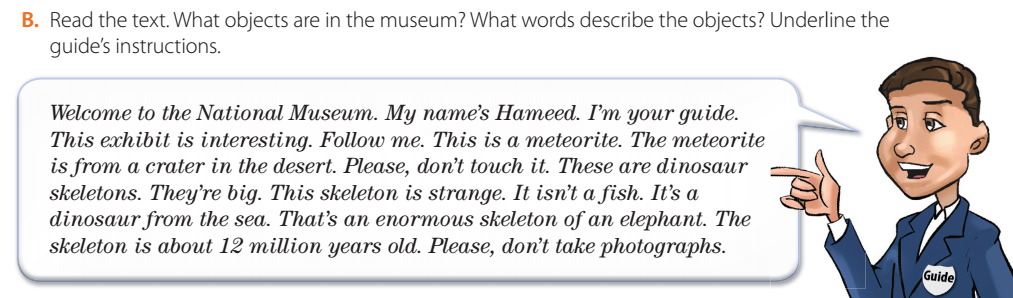 Objects: meteorite, dinosaur skeletons
Words to describe objects: interesting, from a crater in the desert, big, strange, 
isn’t a fish, from the sea, enormous, of an elephant, about 12 million years old
Instructions: Follow me; Please, don’t touch it; Please, don’t take photographs.
24
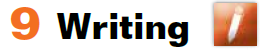 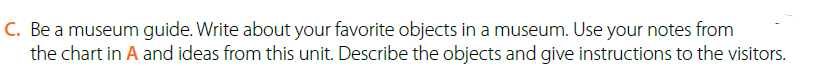 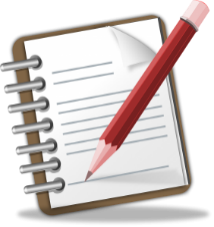 Write the paragraphs using the text in exercise B as a model.
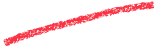 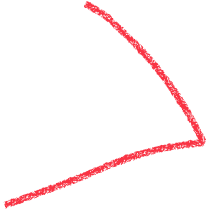 24
Welcome to the __________ . My name is __________ . I am your guide. I will show you my favorite objects in the museum . Follow me. This is a __________ . It is __________. This is a __________. It is __________. Please, don’t _________ __________✋🏼🚫   and __________ __________ 📸🚫 .
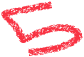 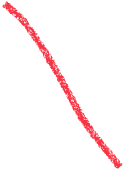 How to write the paragraph:
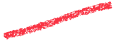 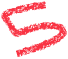 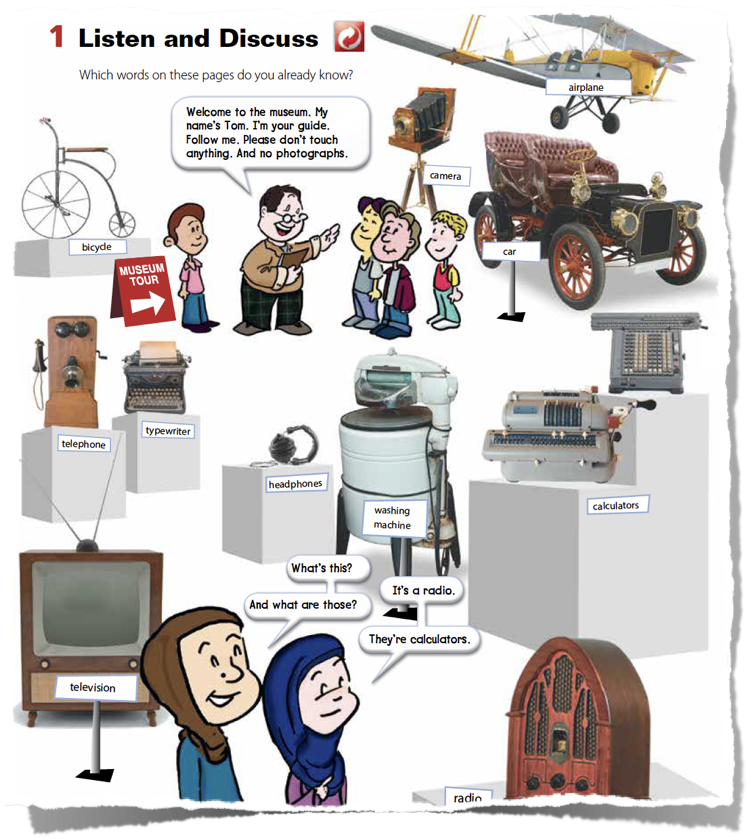 Add some instructions.
24
plural nouns and articles
the article a or an is not used with plural nouns because it means “one.” 
For example: 
1- These are books. The books are new.
2- Those are desks. The desks are old.
a or an is used to introduce something or someone for the first time. 
The is used when mentioning the thing or person for the second time. 
For example: 
1- This is a classroom.  The classroom is big.
2- That is an eraser. The eraser is pink.
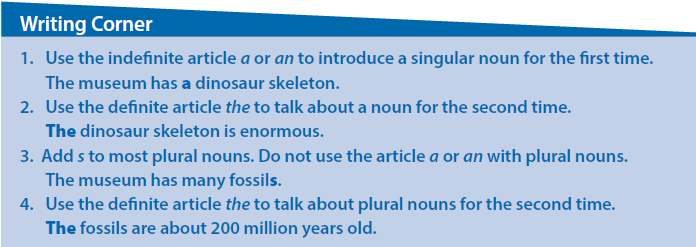 Homework:
H
Page: 198
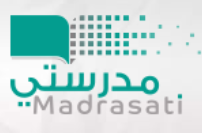 BYE!
THANKS!